Safeguarding webinar
20th of June 2024
French
Portuguese
English
SAFEGUARDING WEBINAR
June 20th 2024
Interpretation/Interprétation/Interpretación/Interpretação
ENGLISH - This session will have presentations in English. To access simultaneous interpretation, please click on the globe icon at the bottom bar of your screen and select your preferred language (English, Spanish, French, Portuguese or no interpretation).
français - Cette session comprendra des présentations en anglais. Pour accéder aux services d'interprétation simultanée, veuillez cliquer sur l'icône globe que vous trouverez dans la barre inférieure de votre écran, et sélectionnez la langue de préférence (anglais, espagnol, français, portugais ou version originale).
Español - Esta sesión tendrá presentaciones en inglés. Para acceder a los servicios de interpretación simultánea, por favor haga clic en el icono del globo que encontrará en la barra inferior de su pantalla, y seleccione su idioma de preferencia (inglés, español, francés, portugués o versión original).
PORTUGUÊS - Esta sessão será apresentada em inglês. Para aceder aos serviços de interpretação simultânea, clique no ícone do globo na barra inferior do seu ecrã e seleccione a sua língua preferida (inglês, espanhol, francês, português ou versão original).
[Speaker Notes: Lara or Laia?
Please write in the chat box (preferably in Port, Fr, Sp or English!) if you are having any technical difficulties and a member of our team will be happy to support
Please also use the chat box to post Questions or experience you would like to share. And if you have a question for one of our panellists please do put their name.]
FRANÇAIS
ENGLISH
PORTUGUSESE
ESPAGNOL
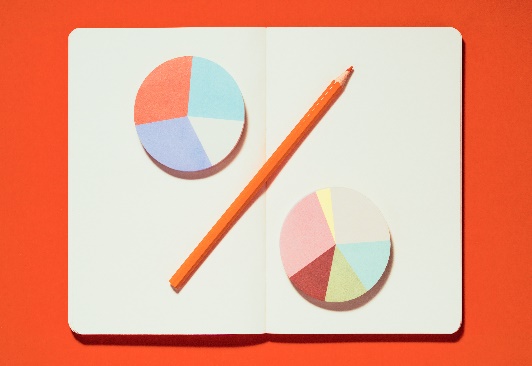 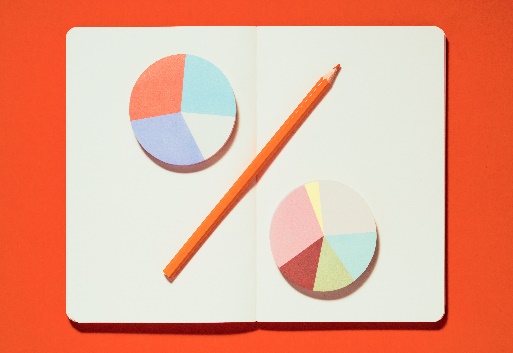 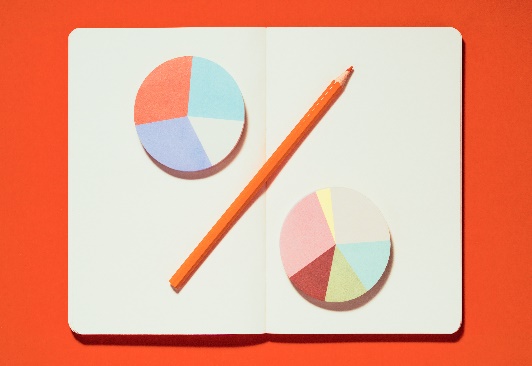 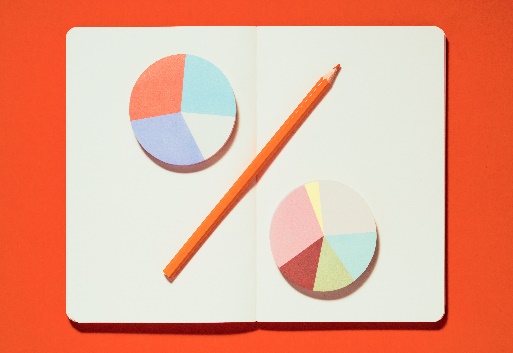 ¿Qué es lo más importante de la Serie 2?
Qual é a principal conclusão da Série 2?
June 6 2024
Quel est le principal enseignement de la série 2 ?
What is one key take-away from Series 2
Résumé de la série 2 : Normes, politiques et procédures nécessaires à la protection
Resumo da Série 2: Normas, Políticas e Procedimentos necessários para salvaguardar
Resumen de la Serie 2: Normas, Políticas y Procedimientos necesarios para la salvaguardia
Summary of Series 2: Standards, Policies and Procedures needed for safeguarding
Les organisations ont besoin de normes, de politiques et de procédures organisationnelles pour une programmation sûre et efficace
L’IASC, le CHS et le KCS contiennent des normes qui peuvent guider les organisations dans l’élaboration et l’utilisation de ces politiques et procédures
Les réglementations internationales et nationales doivent également compléter l’élaboration de politiques et de procédures de protection
As organizações precisam de normas, políticas e procedimentos organizacionais para uma programação segura e eficaz


O IASC, o CHS e o KCS contêm normas que podem orientar as organizações no desenvolvimento e utilização destas políticas e procedimentos

A regulamentação internacional e nacional deve também complementar o desenvolvimento de políticas e procedimentos de salvaguarda
Organisations need organisational standards, Policies and procedures for effective safe programming

The IASC, CHS and KCS contain  standards that can guide organisations in developing and using these policies and procedures

International and domestic regulations should also complement the development of safeguarding Policies and procedures
Las organizaciones necesitan estándares organizativos, políticas y procedimientos para una programación segura y eficaz
El IASC, CHS y KCS contienen estándares que pueden guiar a las organizaciones en el desarrollo y uso de estas políticas y procedimientos
Las reglamentaciones internacionales y nacionales también deben complementar la elaboración de políticas y procedimientos de salvaguardia
Outline of series 3
Aperçu de la série 3
Esboço da série
Esquema de la serie 3
Qu’est-ce que la protection
Principes de base de l’évaluation des risques
Identifier les risques
Atténuation des risques
Processus d’évaluation
O que é salvaguardar
Noções básicas de Avaliação de Riscos
Identificação de riscos
Mitigação do risco
Processo de avaliação
What is safeguarding

Risk Assessment basics

Identifying risks

Mitigating risk

Assessment process
¿Qué es la salvaguardia?
Conceptos básicos de la evaluación de riesgos
Identificación de riesgos
Mitigación del riesgo
Proceso de evaluación
What is safeguarding
What is safeguarding
What is safeguarding
What is safeguarding
Salvaguardar é proteger as pessoas de danos
Muitas organizações não partem de lado nenhum e possuem as competências e os conhecimentos necessários para proteger as pessoas que entram em contacto com as suas operações e programas.
La protection consiste à protéger les personnes contre les préjudices
De nombreuses organisations ne partent pas de n’importe où et elles ont les compétences et l’expertise nécessaires pour protéger les personnes qui entrent en contact avec leurs opérations et leurs programmes.
Safeguarding is about protecting people from harm

Many organisations are not starting from anywhere, and they have the skills and expertise to protect the people who come in contact with  their operations and programmes.
Salvaguardar consiste en proteger a las personas de cualquier daño
Muchas organizaciones no parten de ningún lugar, y tienen las habilidades y la experiencia para proteger a las personas que entran en contacto con sus operaciones y programas.
Gestão de riscos
Managing risks
Gestión de riesgos
Gestion des risques
O objetivo é reduzir o impacto do risco, evitando, transferindo ou atenuando o risco
This aims to reduce the impact of risk by avoiding, transfer or mitigating the risk
Cela vise à réduire l’impact du risque en l’évitant, en le transférant ou en l’atténuant
Su objetivo es reducir el impacto del riesgo evitándolo, transfiriéndolo o mitigándolo
Risk mitigation
¿Qué tipo de riesgo trataría de mitigar en su organización?
What type of risk would you try to mitigate in your organisation?
Quel type de risque essaieriez-vous d’atténuer dans votre organisation ?
Que tipo de risco tentaria mitigar na sua organização
Risks to Consider
CSO staff engages in verbal confrontation with a community member during the distribution of food packages for religious festivities
A beneficiary involved in a CSO advocacy campaign is molested during a public-walk to raise awareness of of the CRA & VAPP Act
A boy / girl walking to and from a CSO programme location is abused or 
harassed by community members on that journey
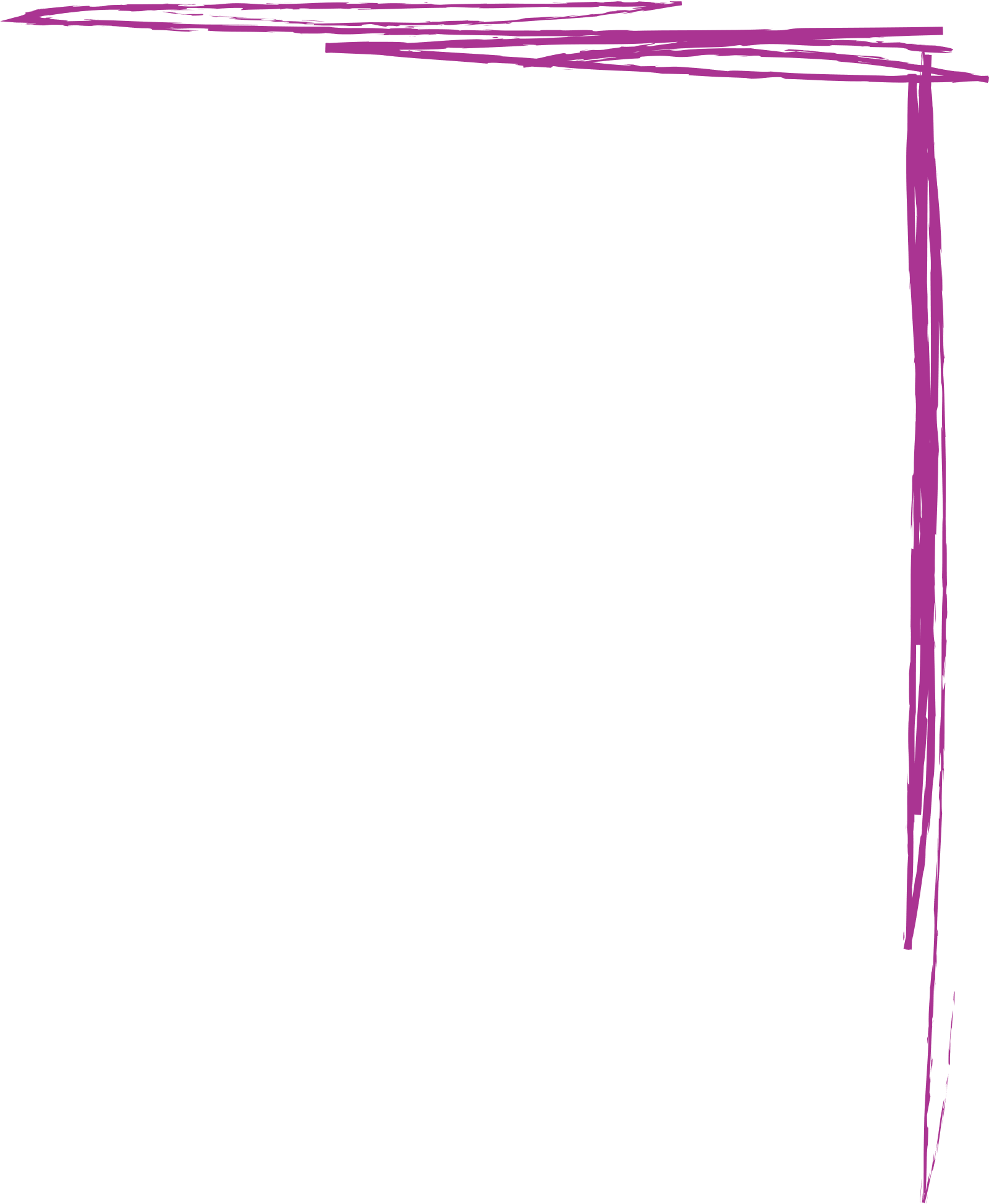 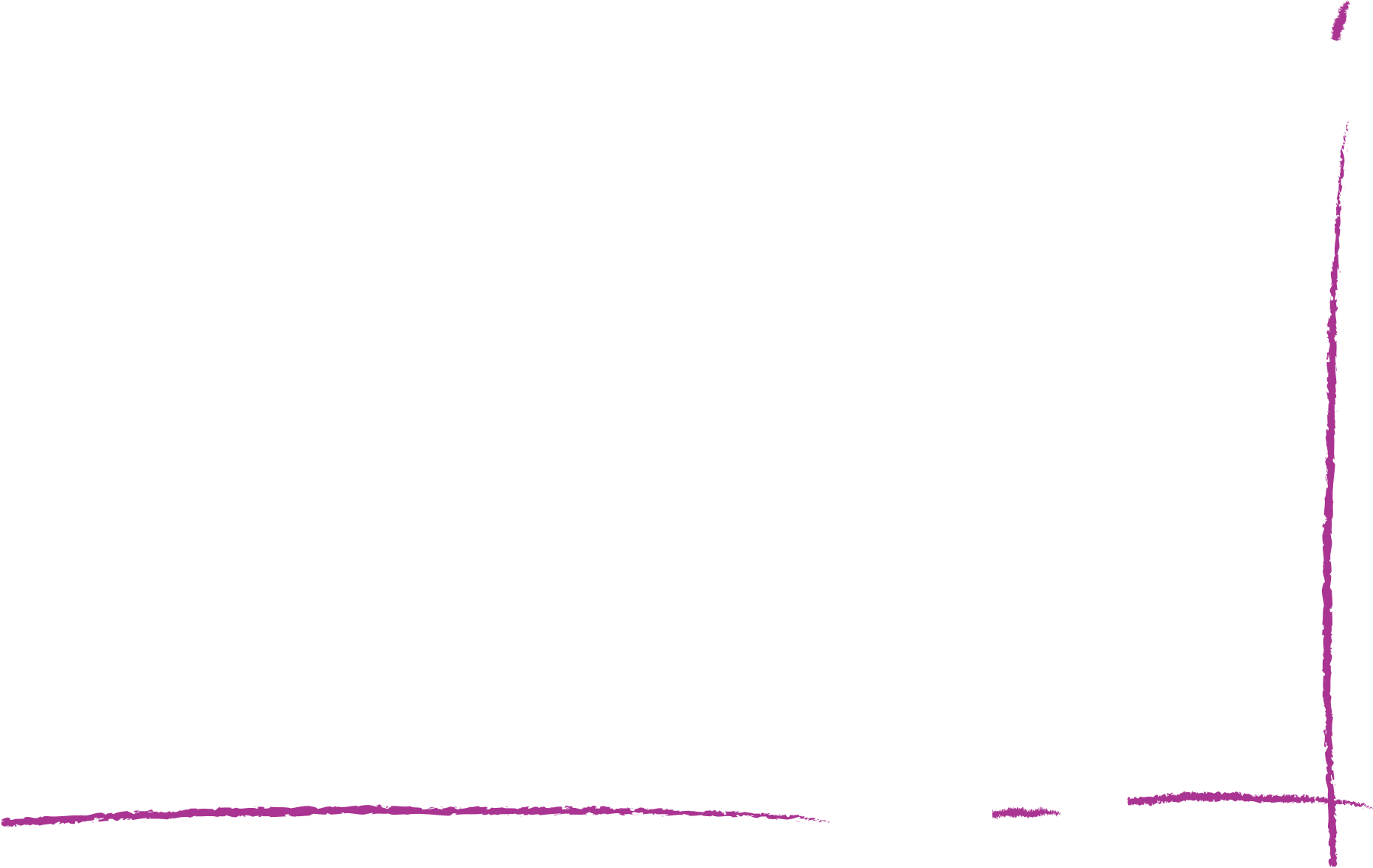 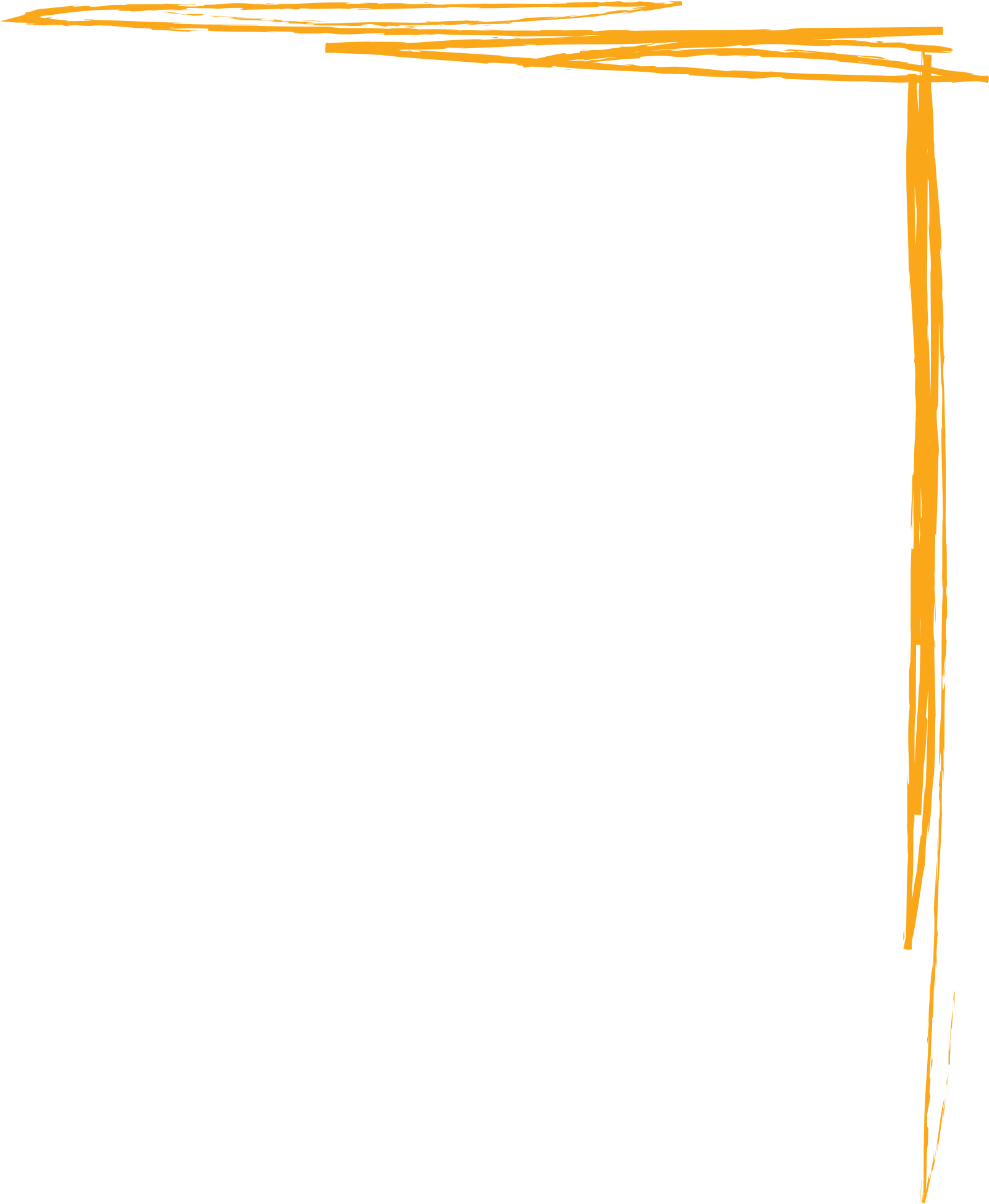 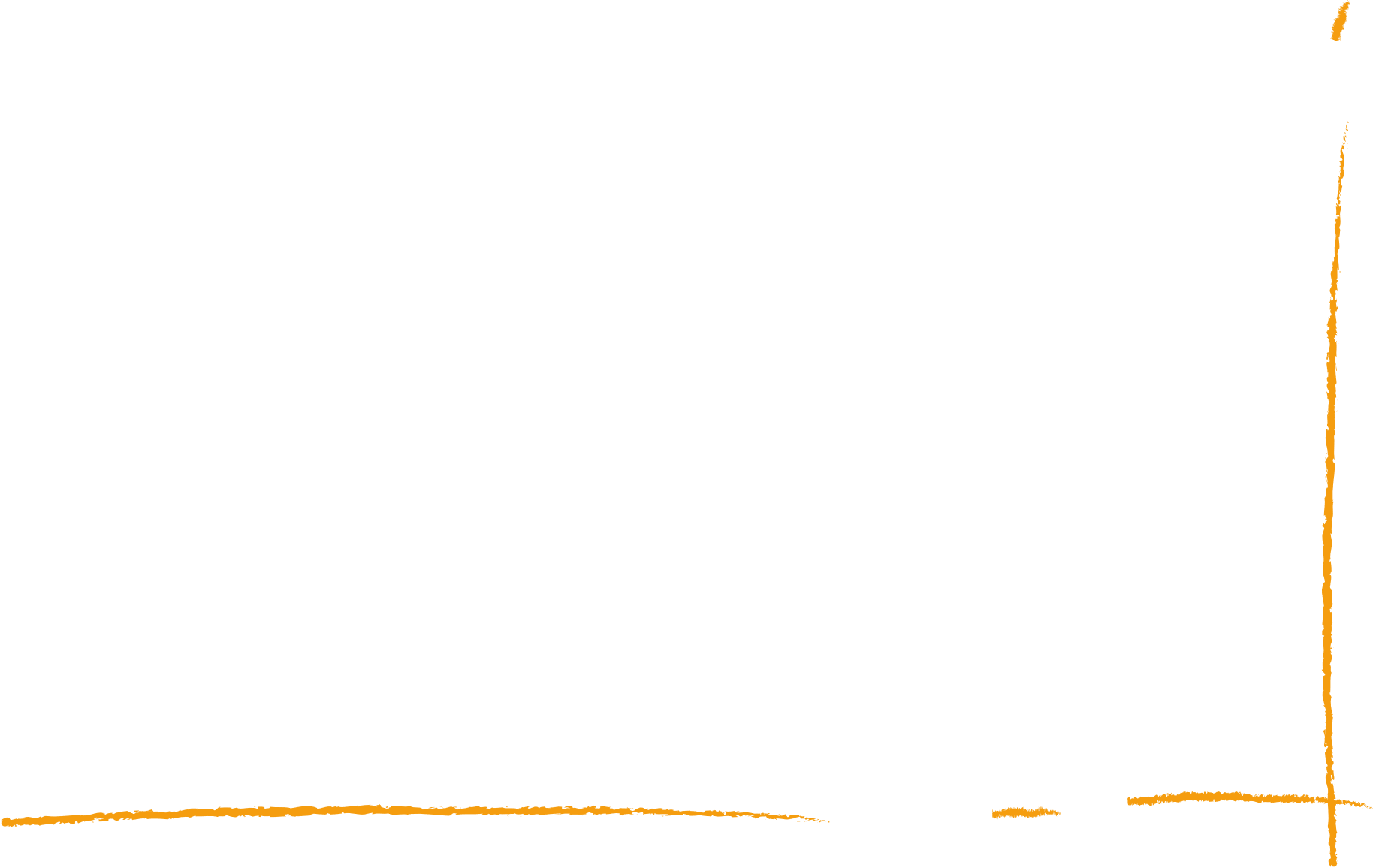 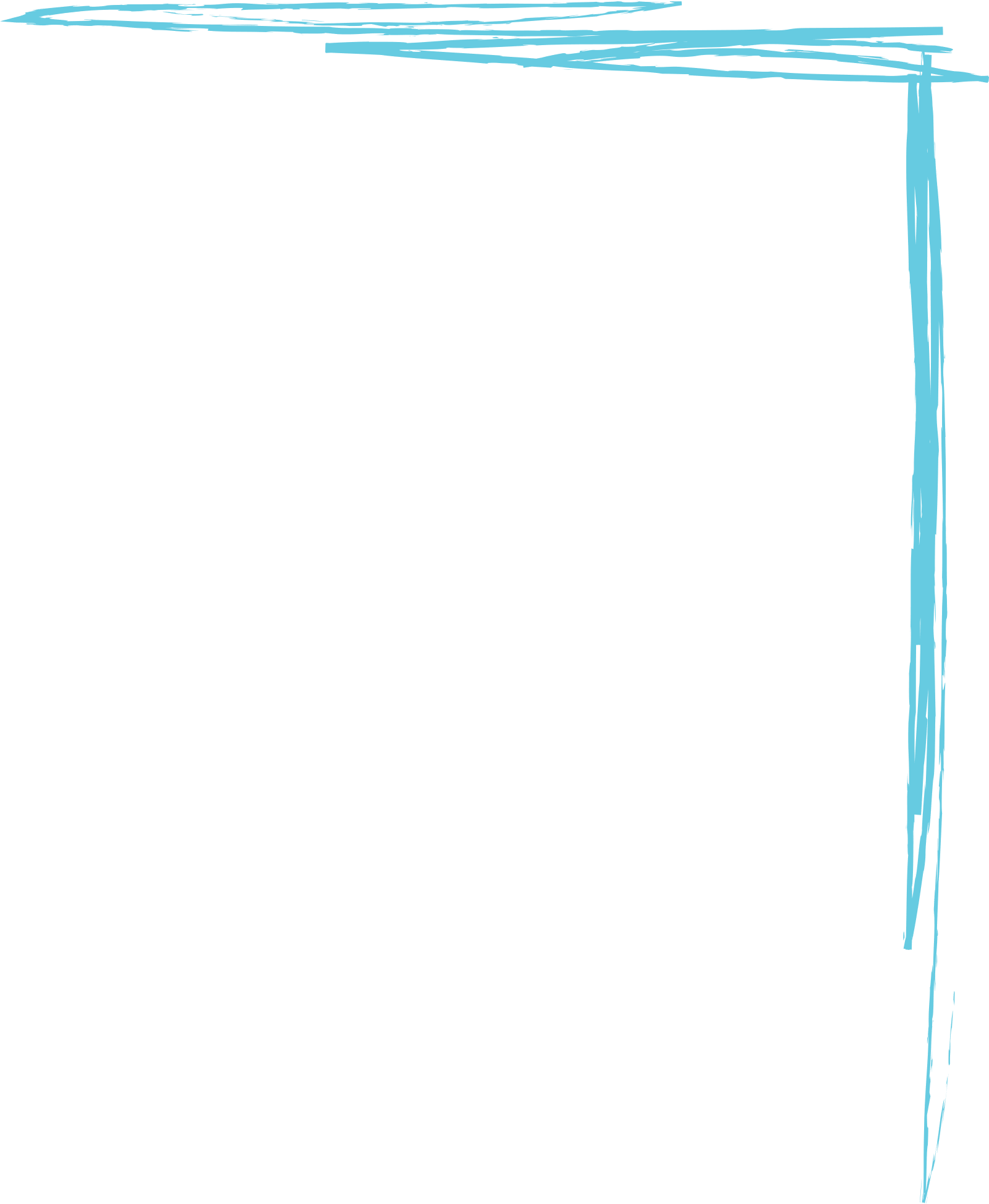 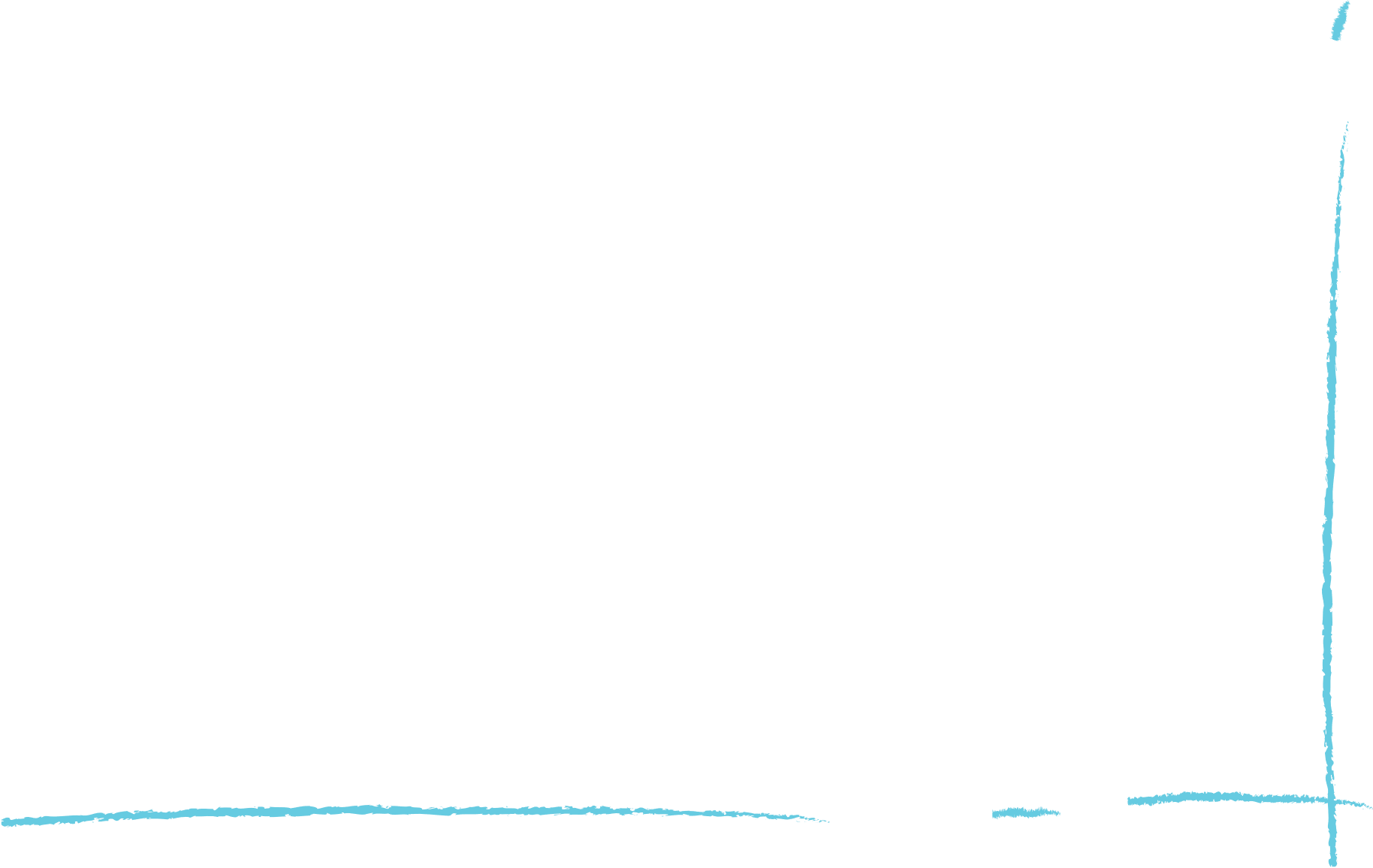 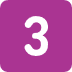 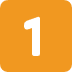 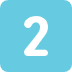 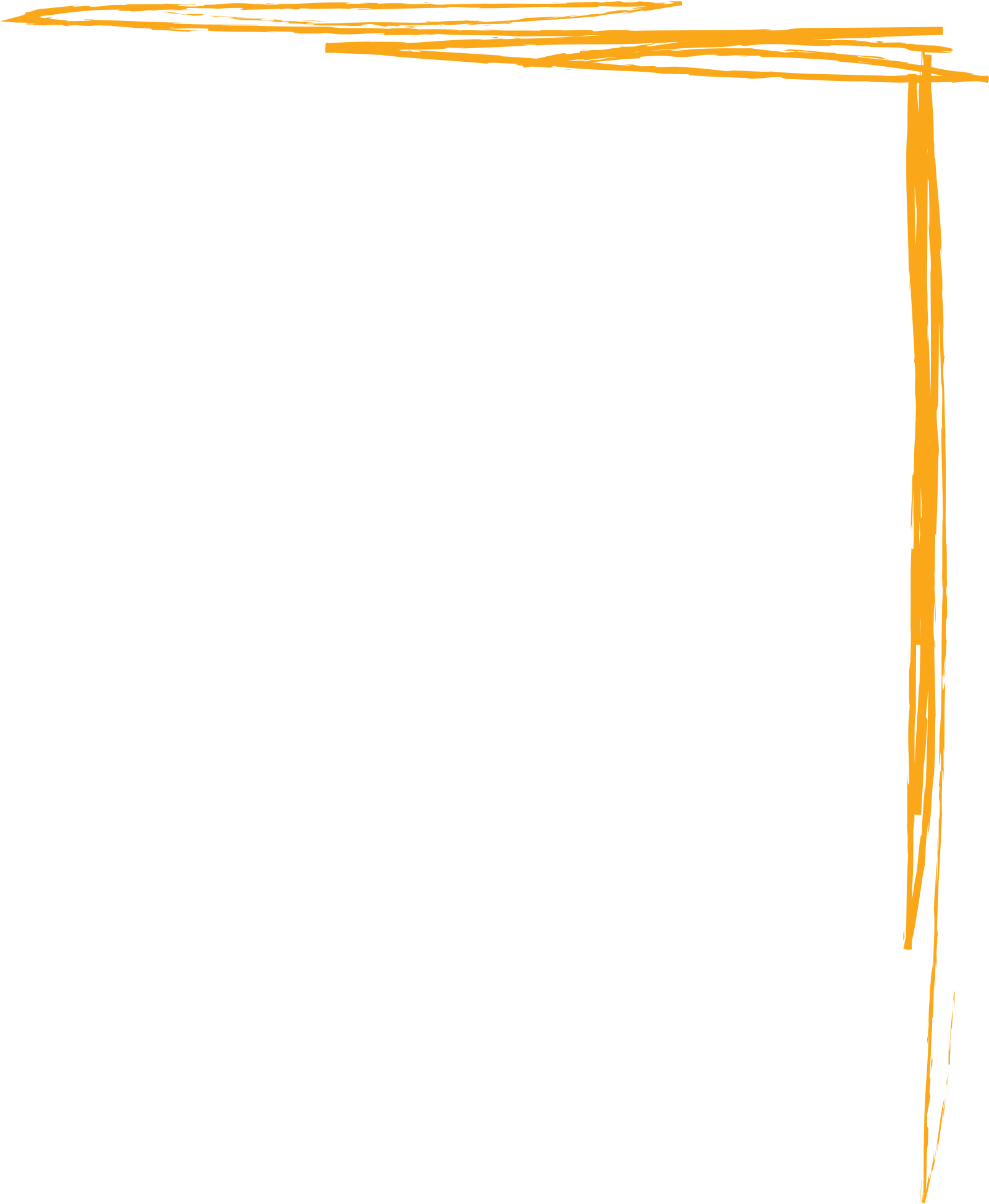 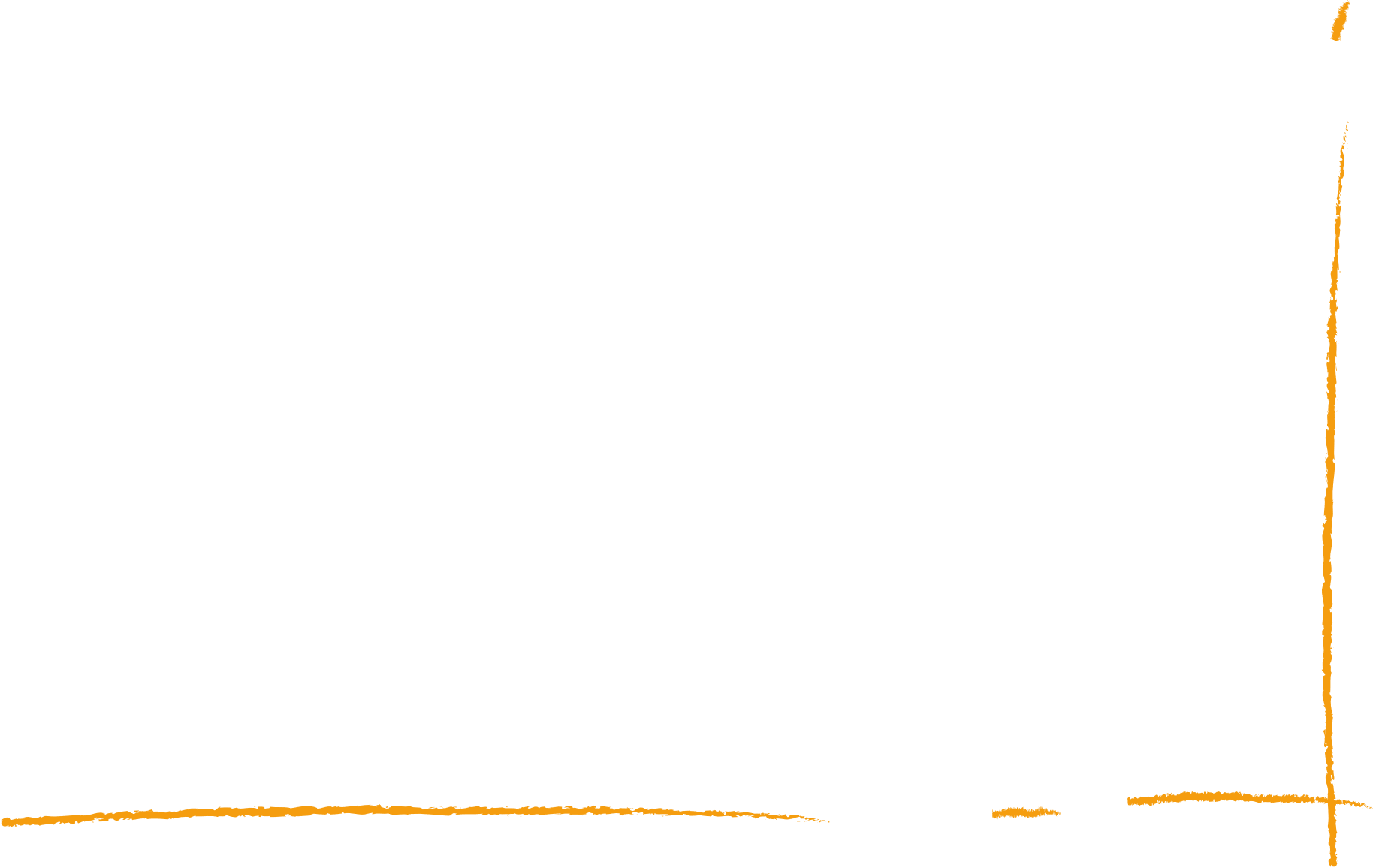 A car conveying beneficiries to to shelter is involved in a road traffic accident
Young beneficiaries are skipping schools to enable them represent CSOs during a media round to celebrate the 16 Days of Activism against GBV
Female community leader or staff / volunteer working
with the CSO ask a beneficiary for money in exchange for employment opportunity with the CSO
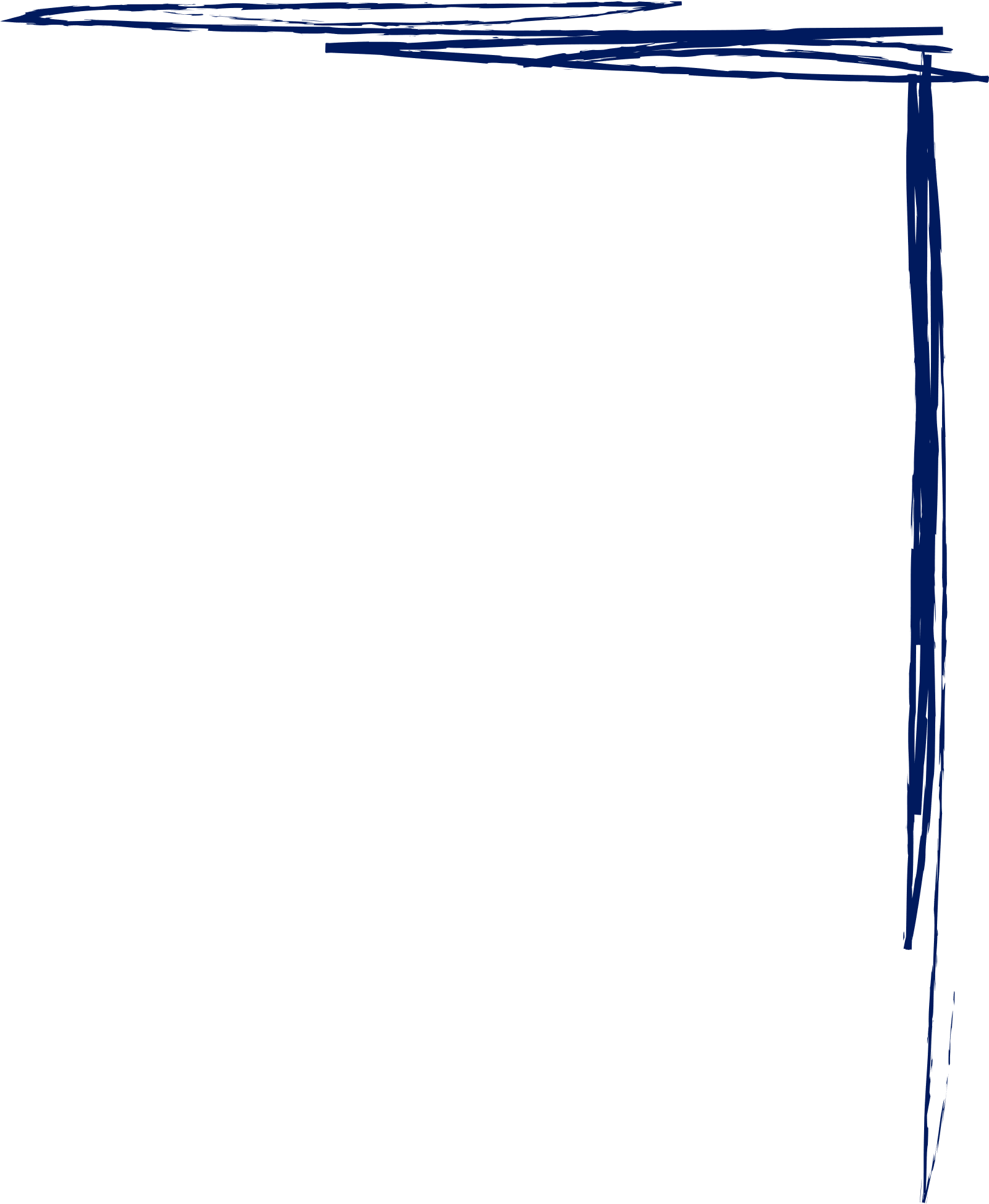 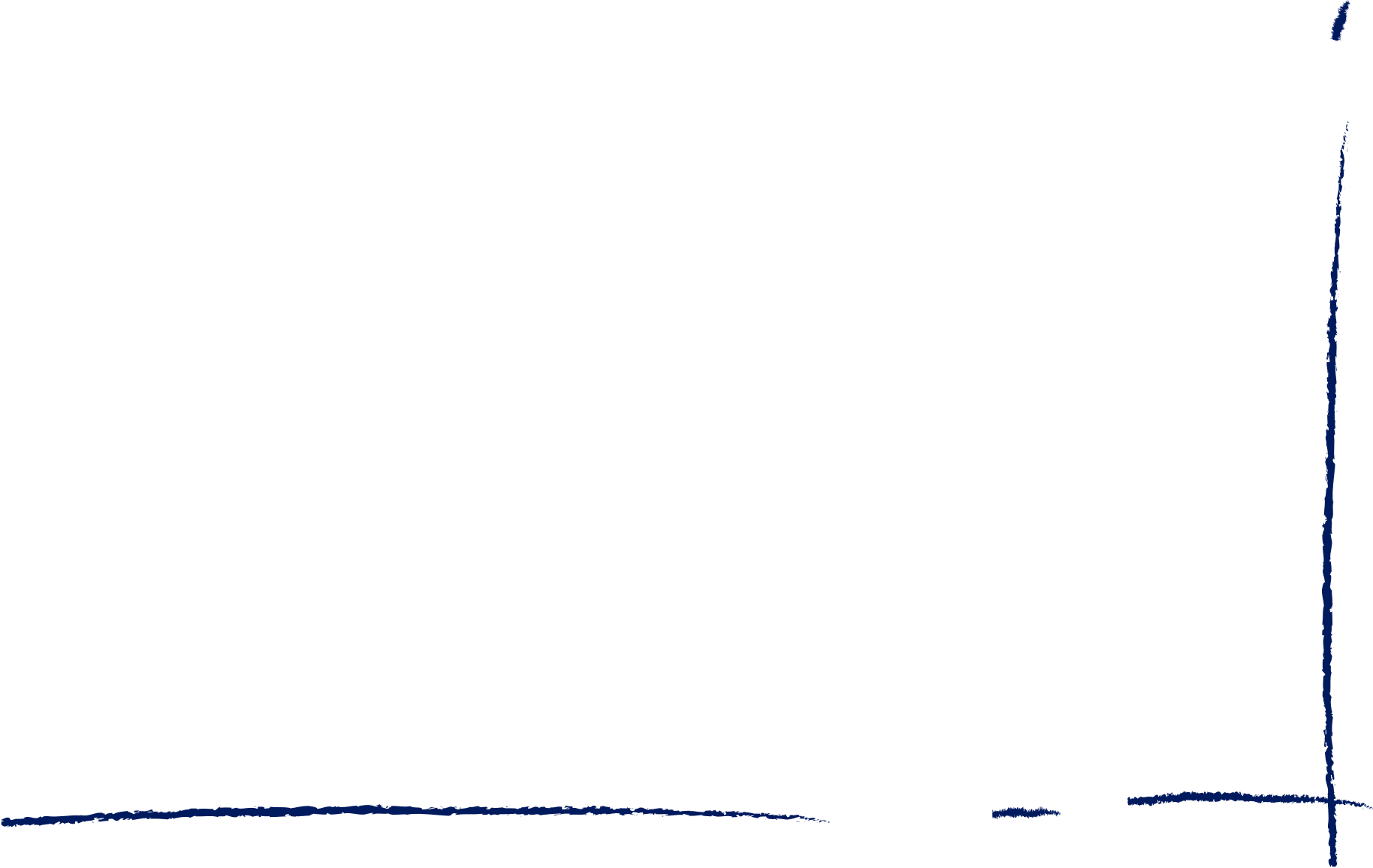 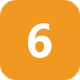 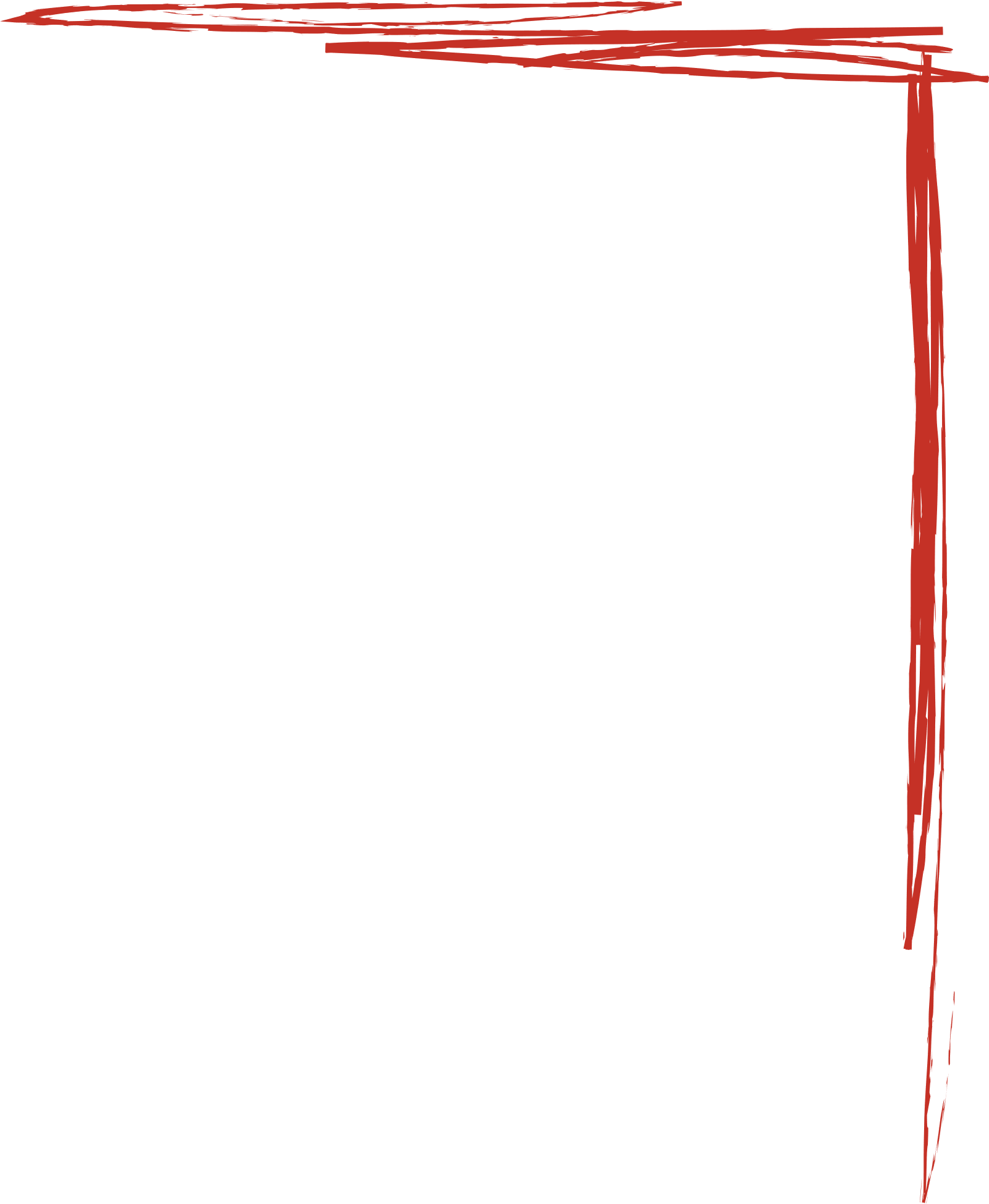 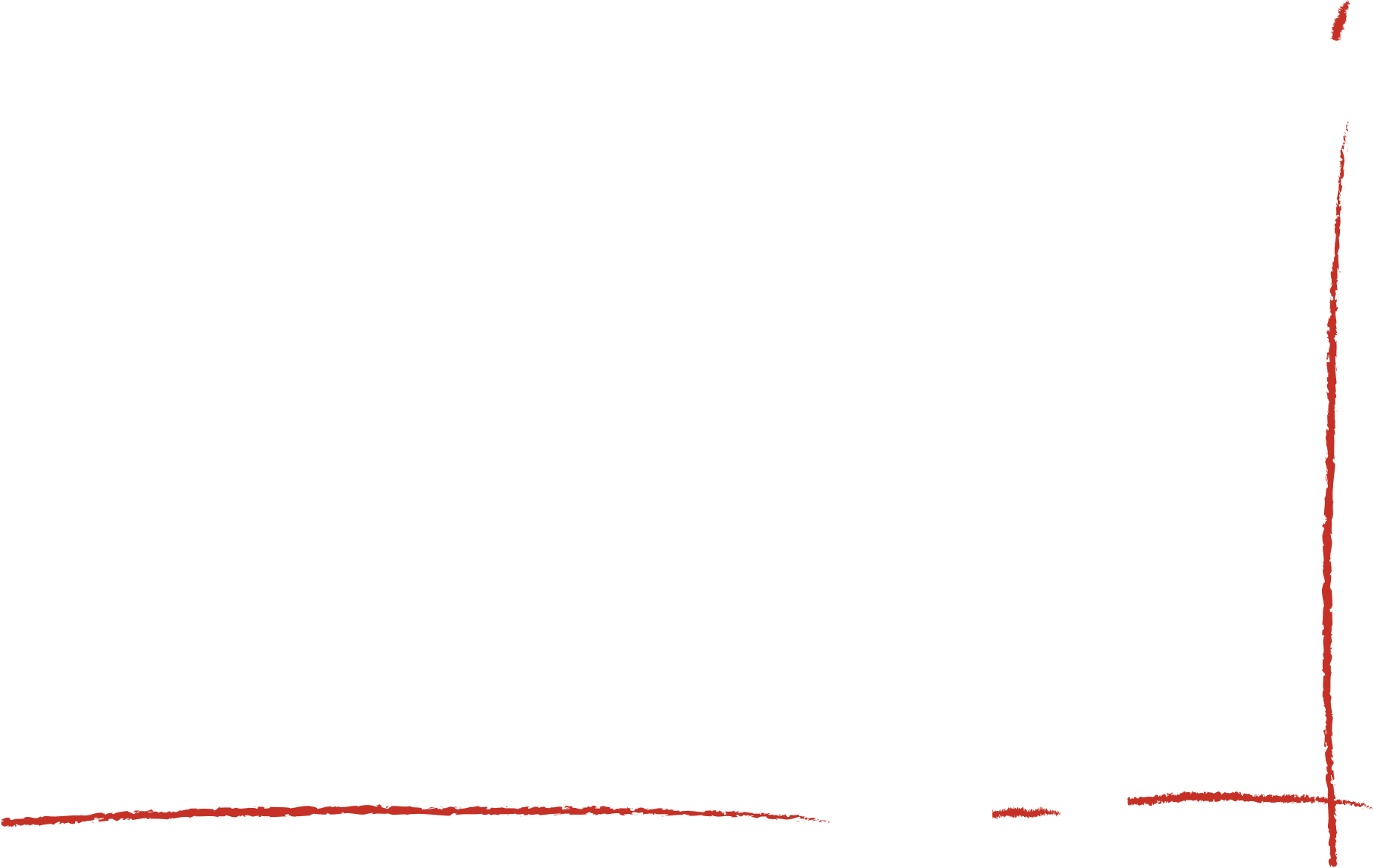 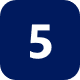 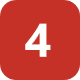 Categorias de riscos
Categories of risks
Categorías de riesgos
Catégories de risques
Física 
Financeiro
Reputação
OperacionalLegal
Os riscos podem ser identificados através de brainstorming, avaliações, relatórios de incidentes, auditorias e análise de dados
Física 
Financiero
Reputación
OperativoLegal
Los riesgos se pueden identificar a través de la lluvia de ideas, las evaluaciones, la notificación de incidentes, las auditorías y el análisis de datos
Physical 
Financial
Reputational
OperationalLegal

Risks can be identified through brainstorming, assessments, incident reports, audits and data analysis
Physique 
Financier
Réputation
OpérationnelJuridique
Les risques peuvent être identifiés par le biais d’un remue-méninges, d’évaluations, de rapports d’incidents, d’audits et d’analyses de données
Exemplos de gestão de riscos
Examples of risk management
Ejemplos de gestión de riesgos
Exemple de gestion des risques
Violation de données : mots de passe forts, chiffrement et formation et développement continus des employés
Blessures corporelles : équipement de sécurité, identification et contrôle des dangers**
SEAH : Vérification des antécédents, politiques, obstacles physiques et autres, formations, codes de conduite, sensibilisation
Data breach: strong passwords, encryption and continuous  employee training and development

Physical injury: safety equipment, hazard identification and control**

SEAH: Background checks, Policies, physical and other barriers, trainings, Codes of Conduct, awareness creation
Data breach: strong passwords, encryption and continuous  employee training and development

Physical injury: safety equipment, hazard identification and control**

SEAH: Background checks, Policies, physical and other barriers, trainings, Codes of Conduct, awareness creation
Violación de datos: contraseñas seguras, encriptación y formación y desarrollo continuos de los empleados
Lesiones físicas: equipo de seguridad, identificación y control de peligros**
SEAH: Verificaciones de antecedentes, políticas, barreras físicas y de otro tipo, capacitaciones, códigos de conducta, creación de conciencia
Avaliação dos riscos
Risk assessment
Evaluación de riesgos
Évaluation du risque
Identify the potential risk
Analyse risk likelihood and impact
s
Evaluate and prioritise

Develop mitigation strategies

Monitor and review
Identifier le risque potentiel
Analyser la probabilité et l’impact des risques
s
Évaluer et hiérarchiser
Élaborer des stratégies d’atténuation
Surveiller et examiner
Identify the potential risk
Analyse risk likelihood and impact
s
Evaluate and prioritise

Develop mitigation strategies

Monitor and review
Identificar el riesgo potencial
Analizar la probabilidad y el impacto del riesgo
s
Evaluar y priorizar
Desarrollar estrategias de mitigación
Supervisar y revisar
Avaliação dos riscos
Scenario 1- Risk Assessment and mitigationKibaba Foundation for Youth and Child Wellbeing (KFYCW) has been invited to participate in a 3-day residential regional convening on girls' education for a greater future. KFYCW is sponsoring 3 children to attend. There will be side sessions on adolescent reproductive health in the annex of the hotel. The hotel’s annex is a 5-minute walk away from the main hotel. There will also be online discussions on the influence of gender identities, religion and cultural practices on ending child marriage. What considerations should be made for this event?
Green = Low :Unlikely that harm would arise as a result of this activity and in the event it did, the consequences would be very minor.
Orange = Medium: Significant chance that harm would arise as a result of this activity and in the event it did, the consequences would be very serious.
Red = High: High chance that harm would arise as a result of this activity and in the event it did, the consequences would be major / catastrophic.
Evaluating risk: If the risk assessment shows that the level of risk is mainly medium or high, additional safety and safeguarding controls need to be put in place to either eliminate, isolate or minimise the risk for children. For all assessments, if the activity is still rated as high, the activity must not be undertaken. 

Project Manager: ________                      Reviewed by Safeguarding Focal Point:
Date:
Risk assessment – Take away
Merci de votre attention, Gracias, Obrigado